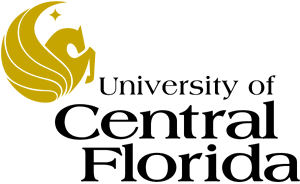 EEL 5245 POWER ELECTRONICS ILecture #26Ch 5.4.1: Flyback Converters
Objectives
Boost and Buck-boost derived topologies:
Derivation of the Flyback Converter
Analysis of Flyback Converter
Example of Flyback Converter
Flyback Converter
The Flyback Converter is derived from the buck-boost converter:
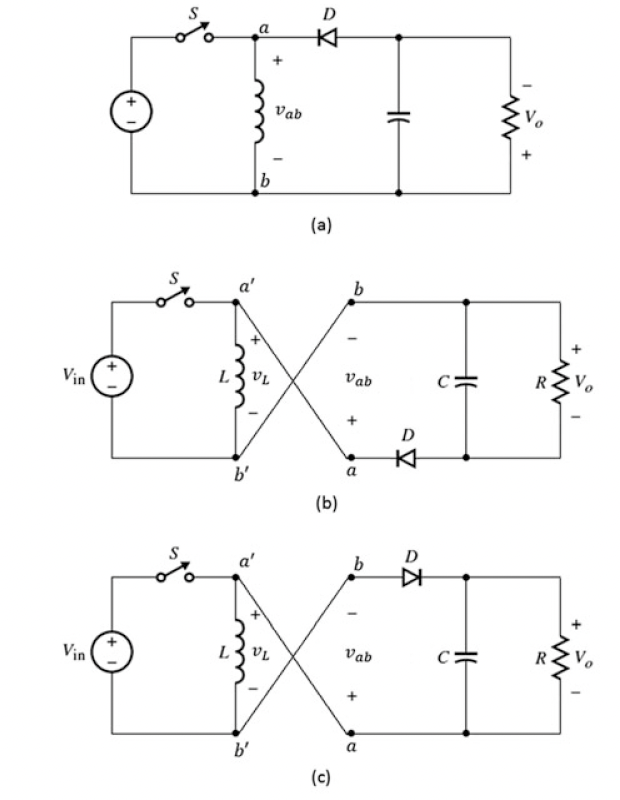 Simplified Flyback Converter with magnetizing inductance
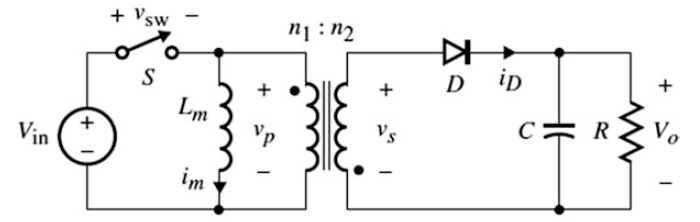 One Possible Physical Winding
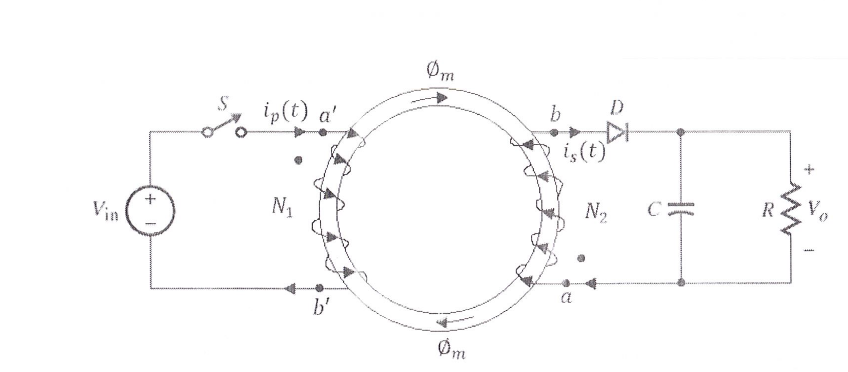 Steady-state analysis of the Flyback Converter
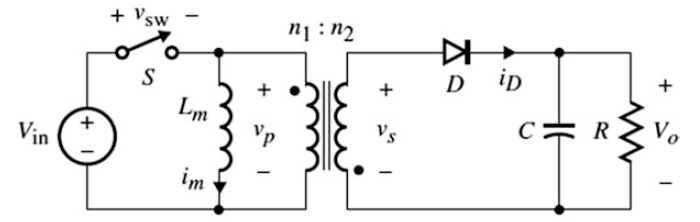 Mode I: Switch is on
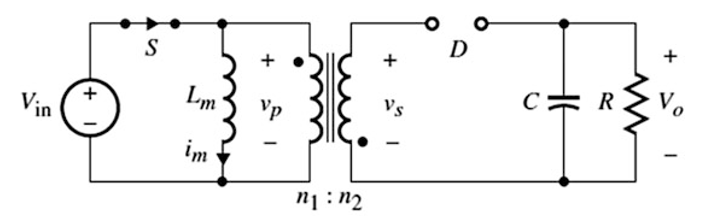 Mode II: Switch is off
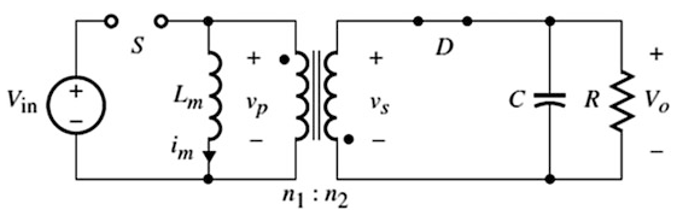 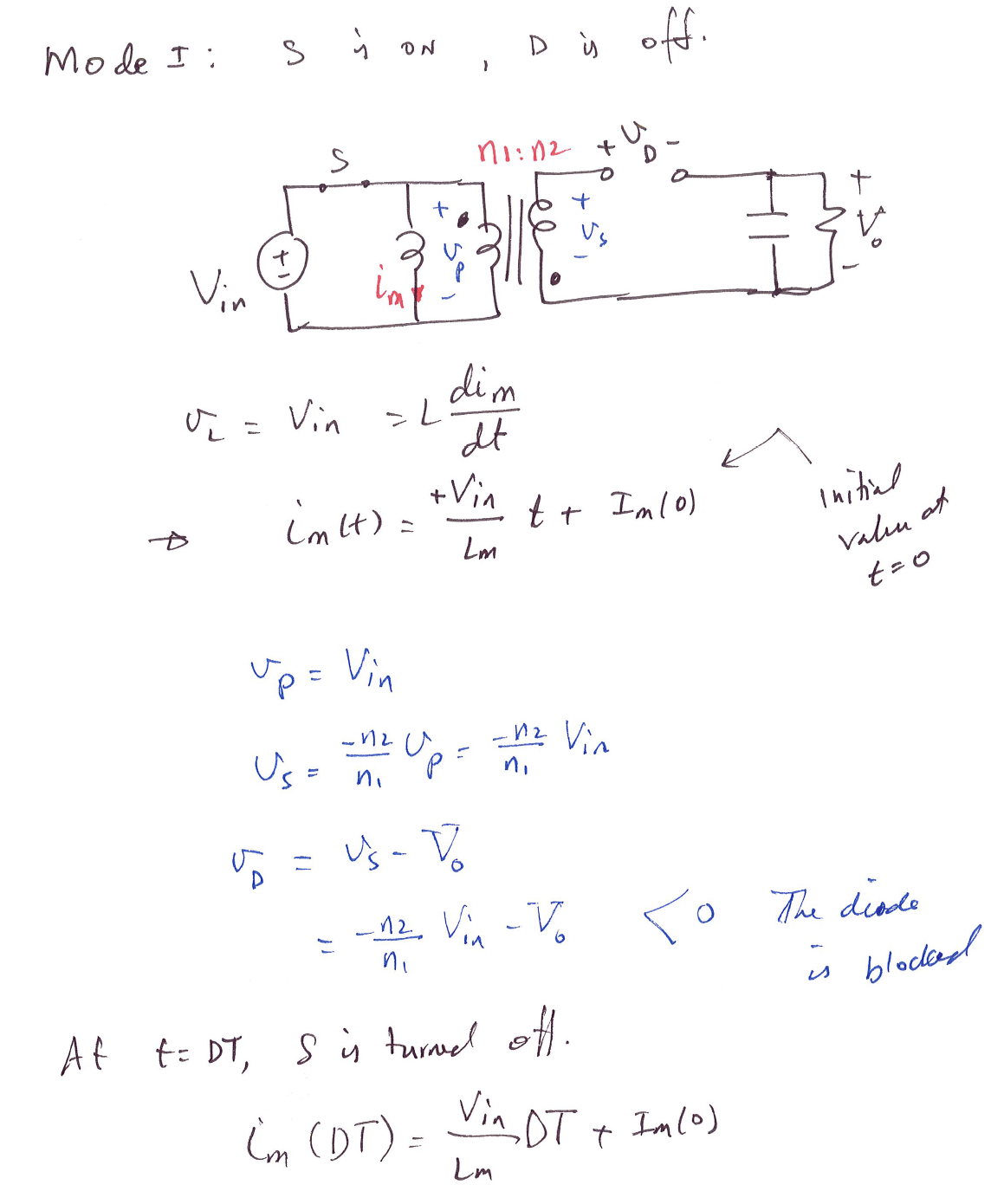 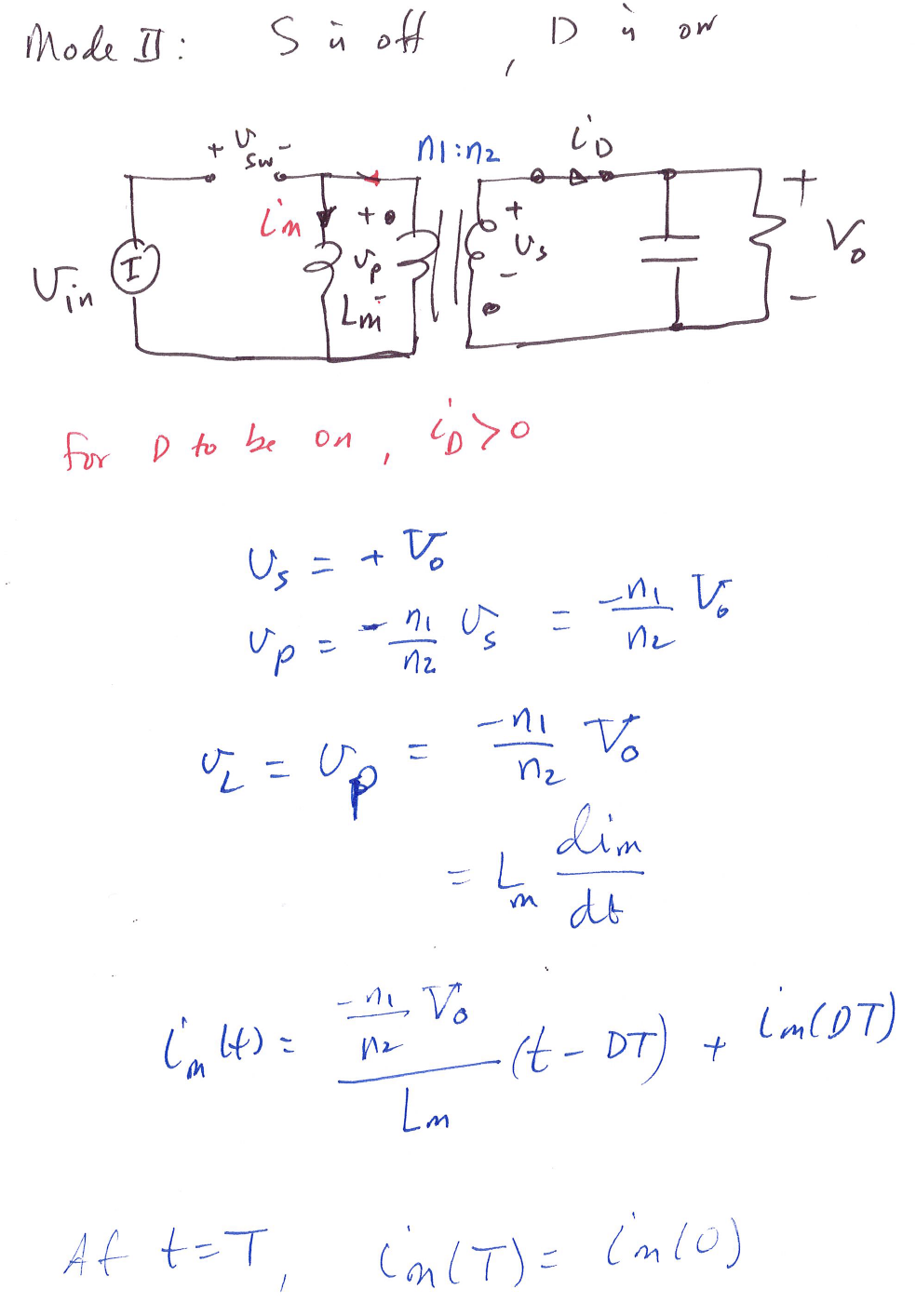 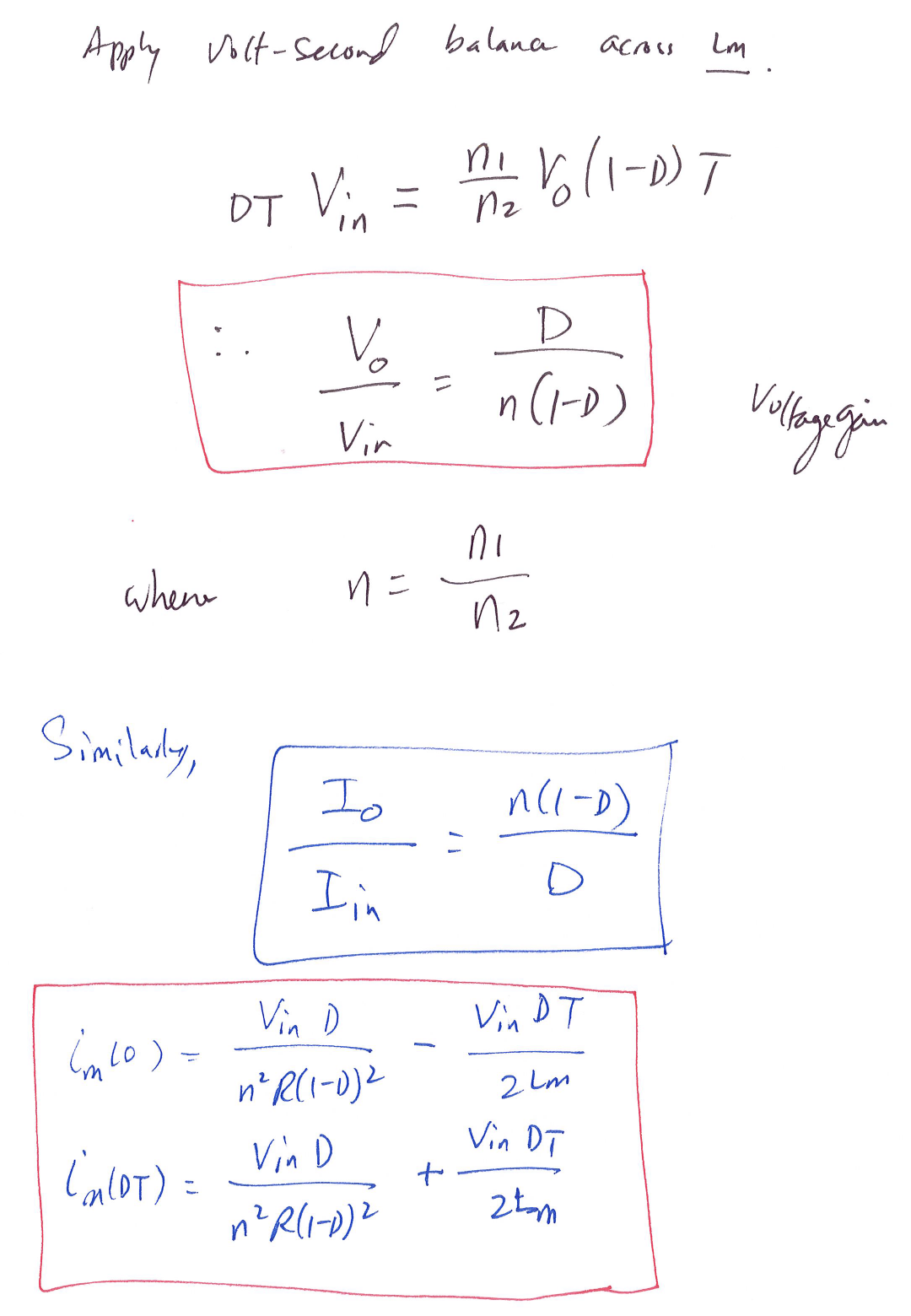 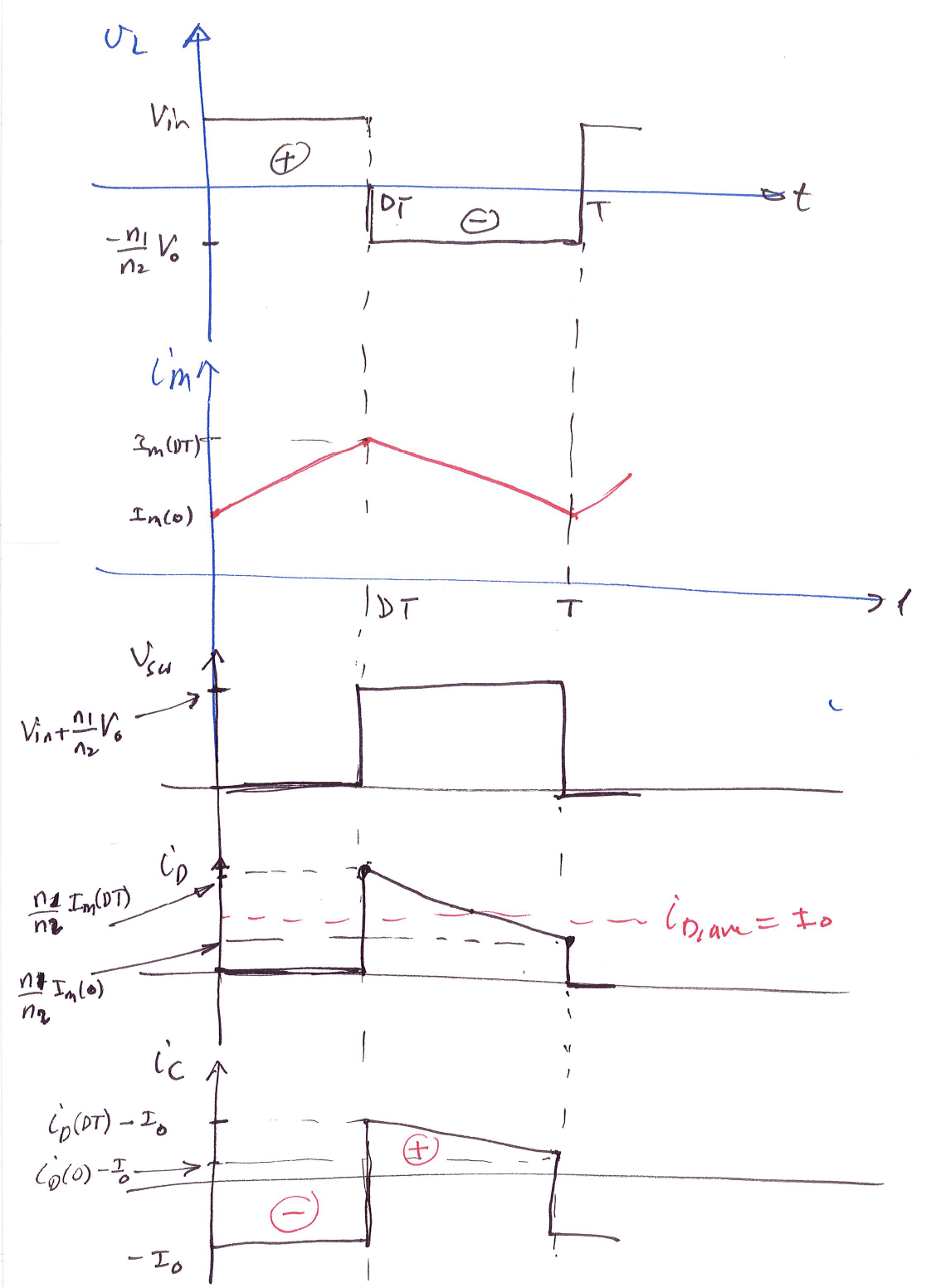 What is the average diode current in the Flyback converter?
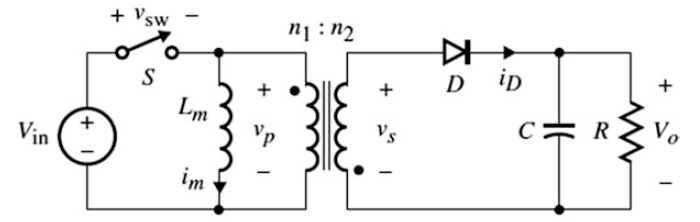 By inspection:
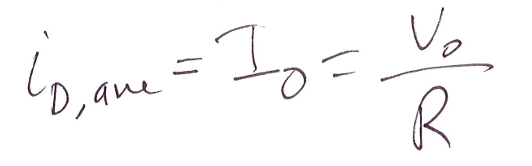 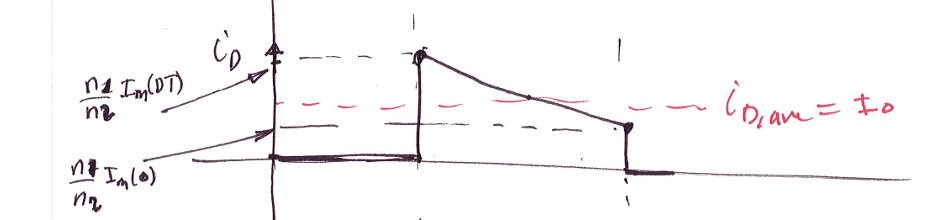 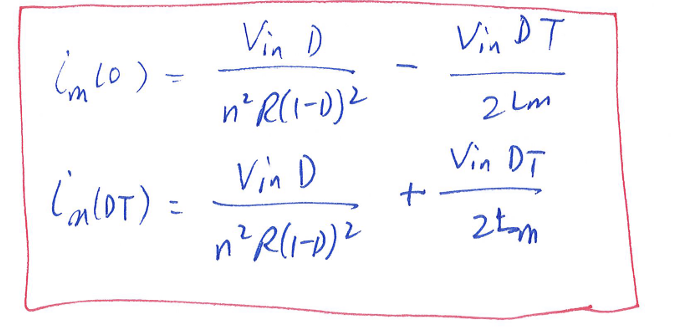 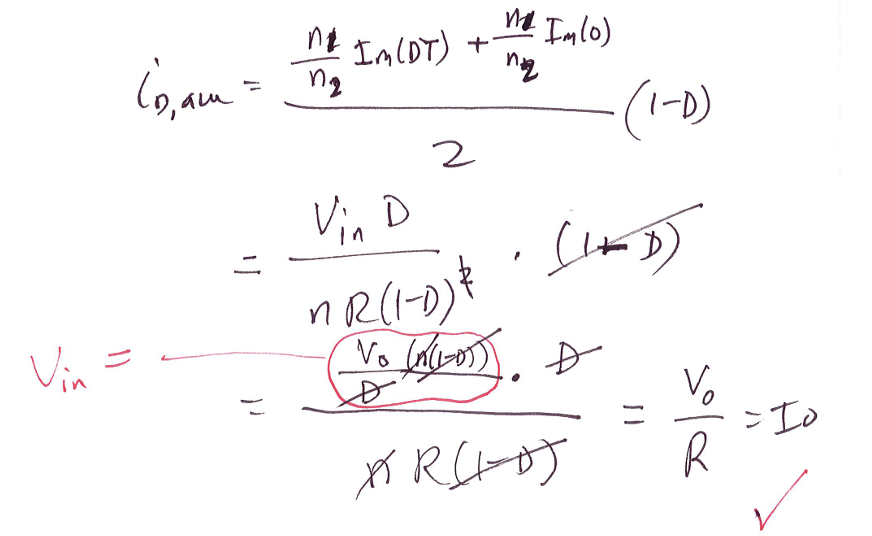 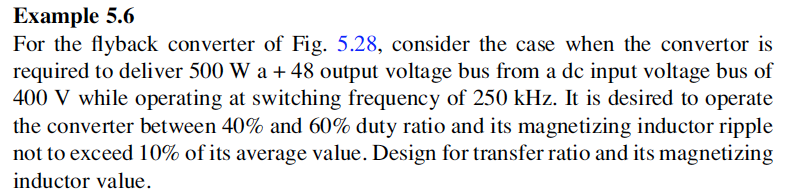 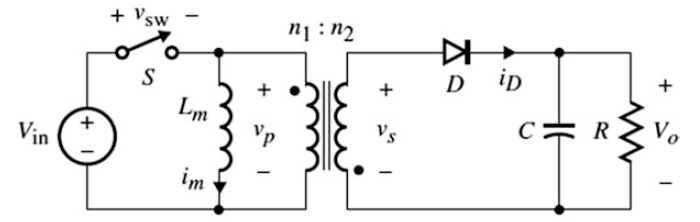 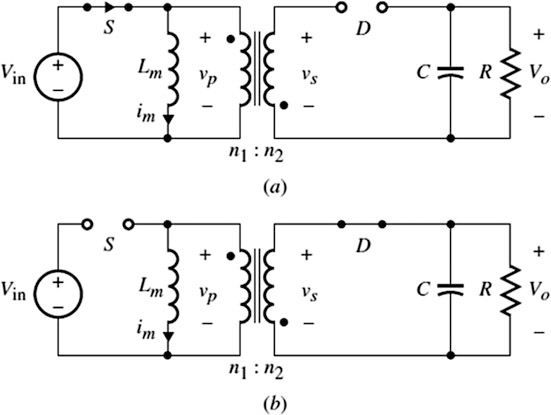 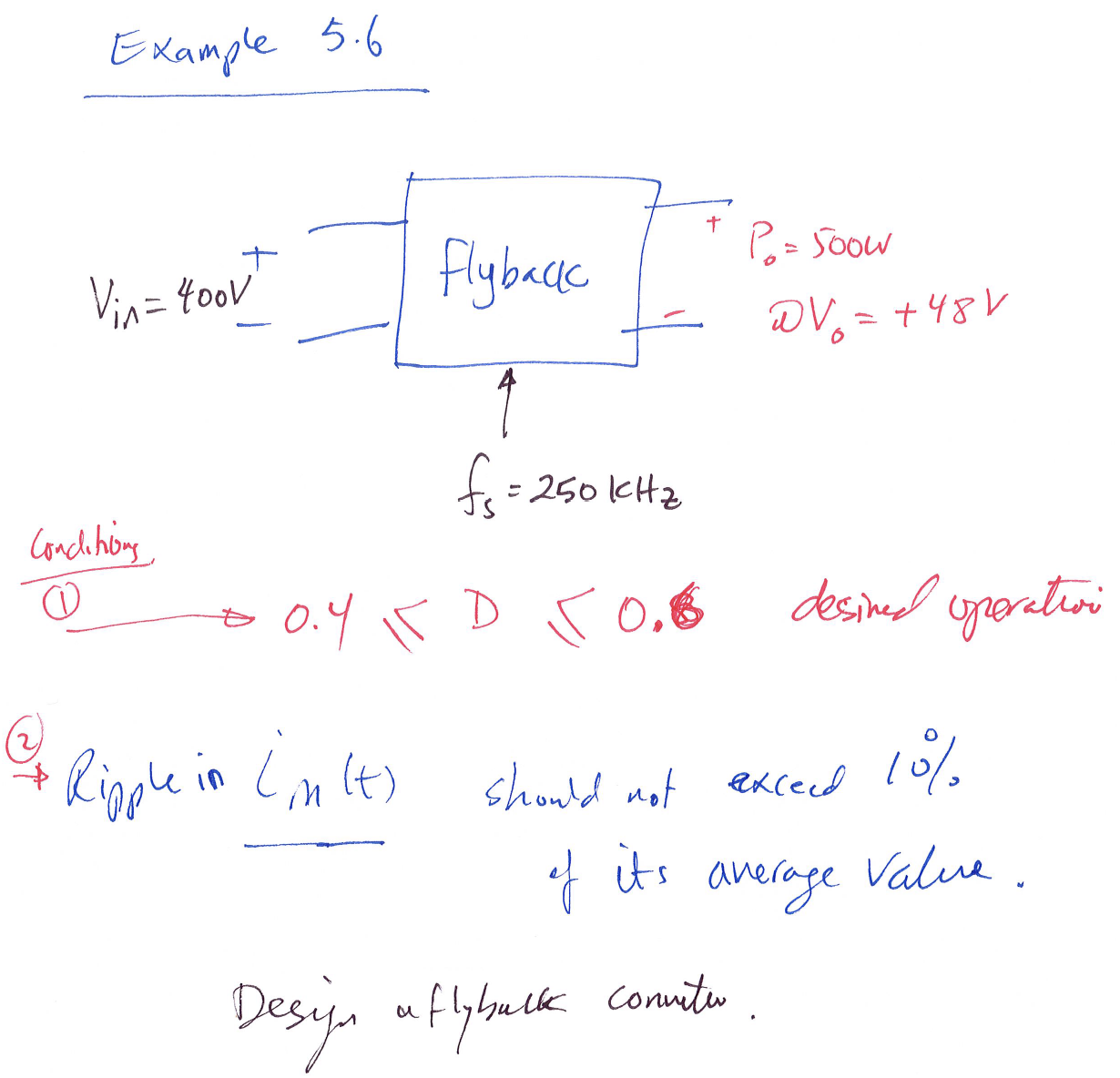 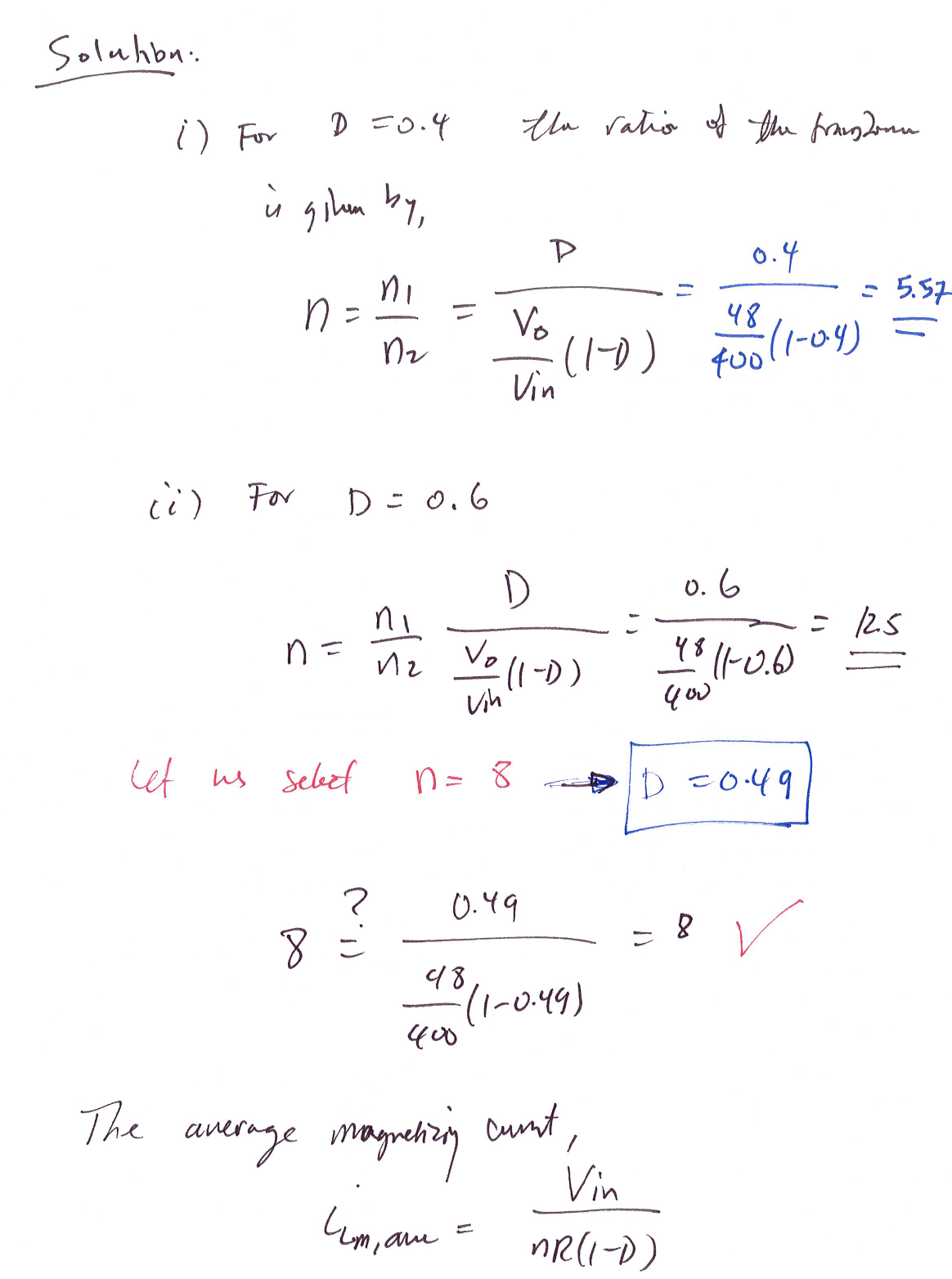 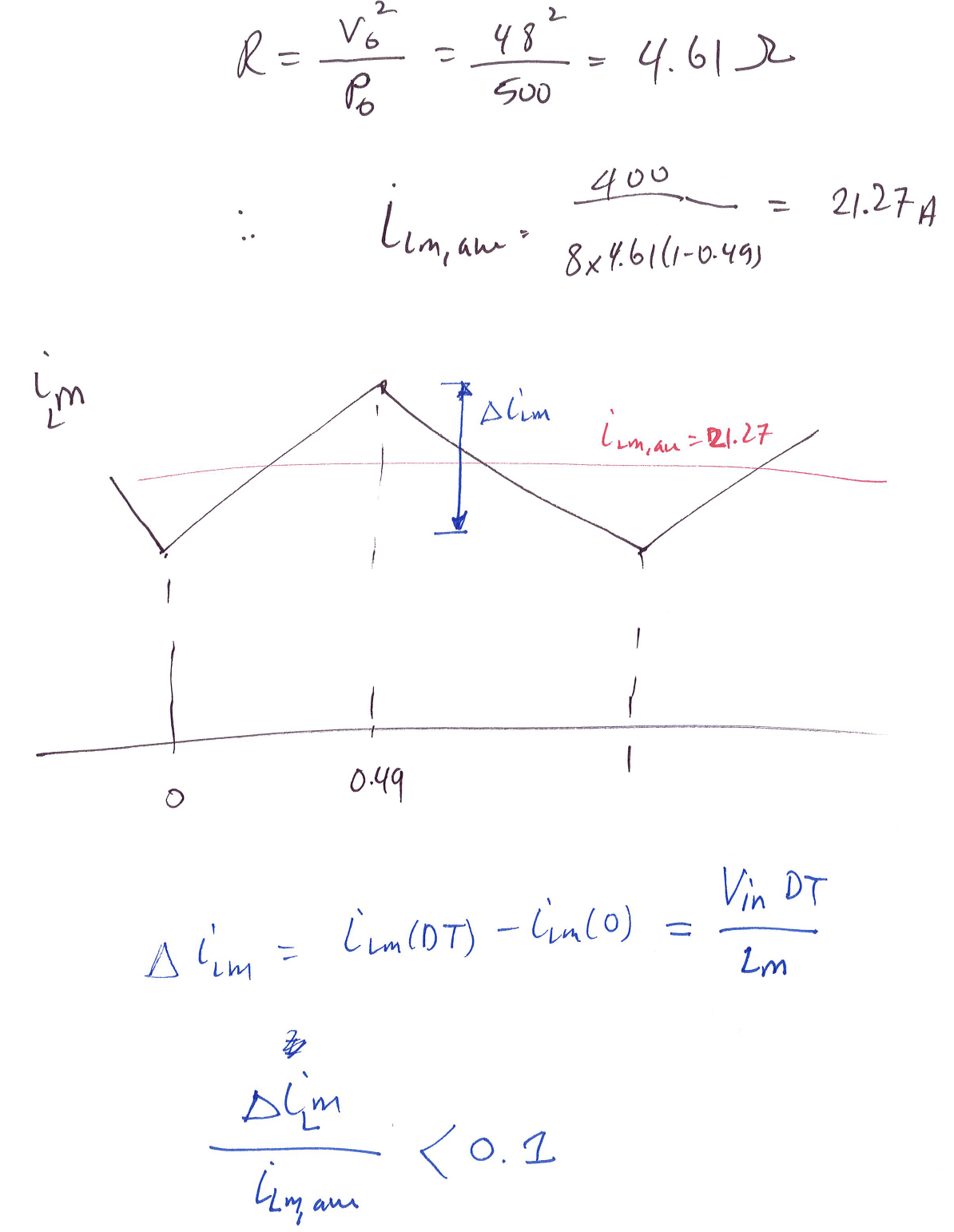 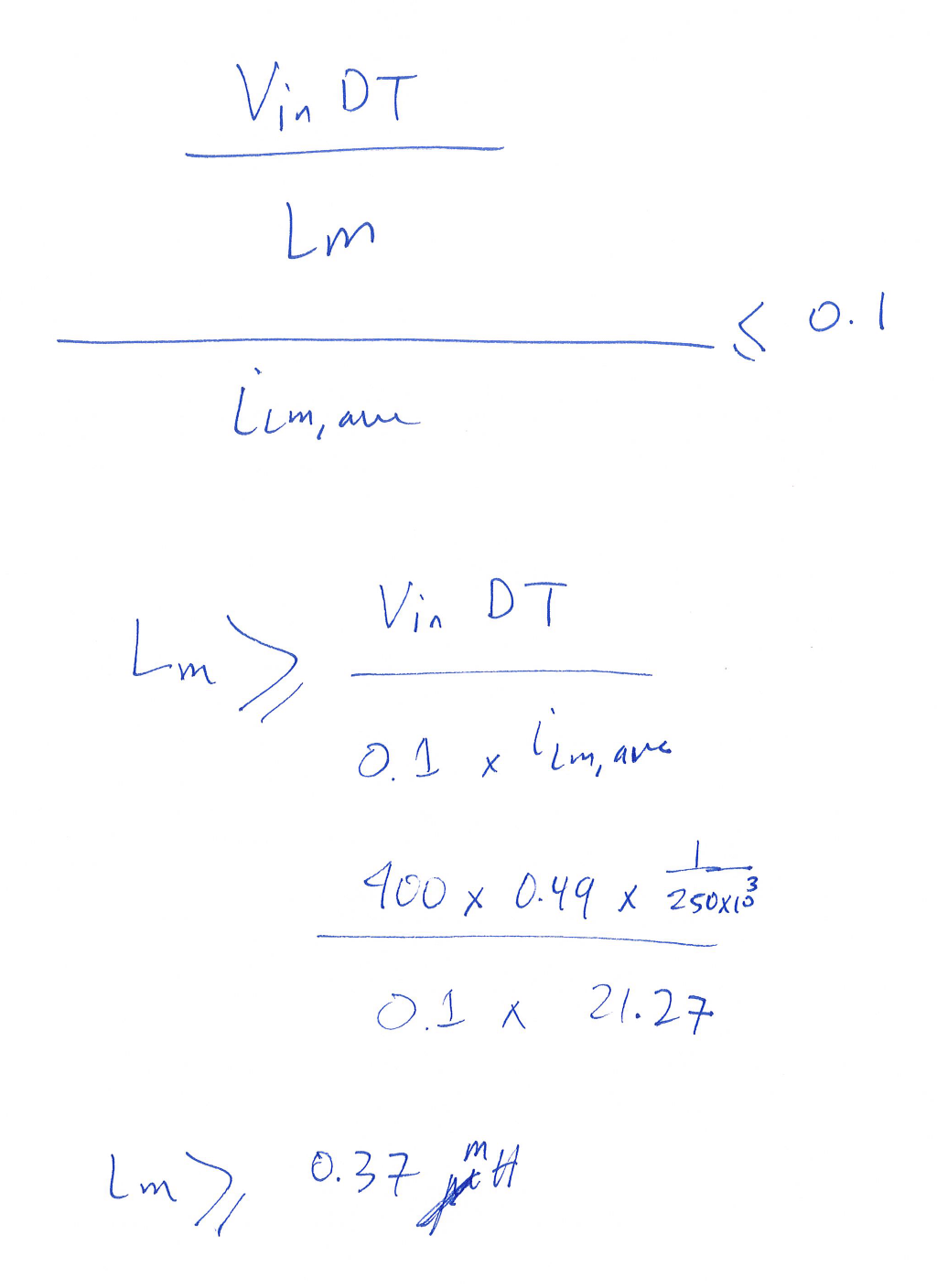 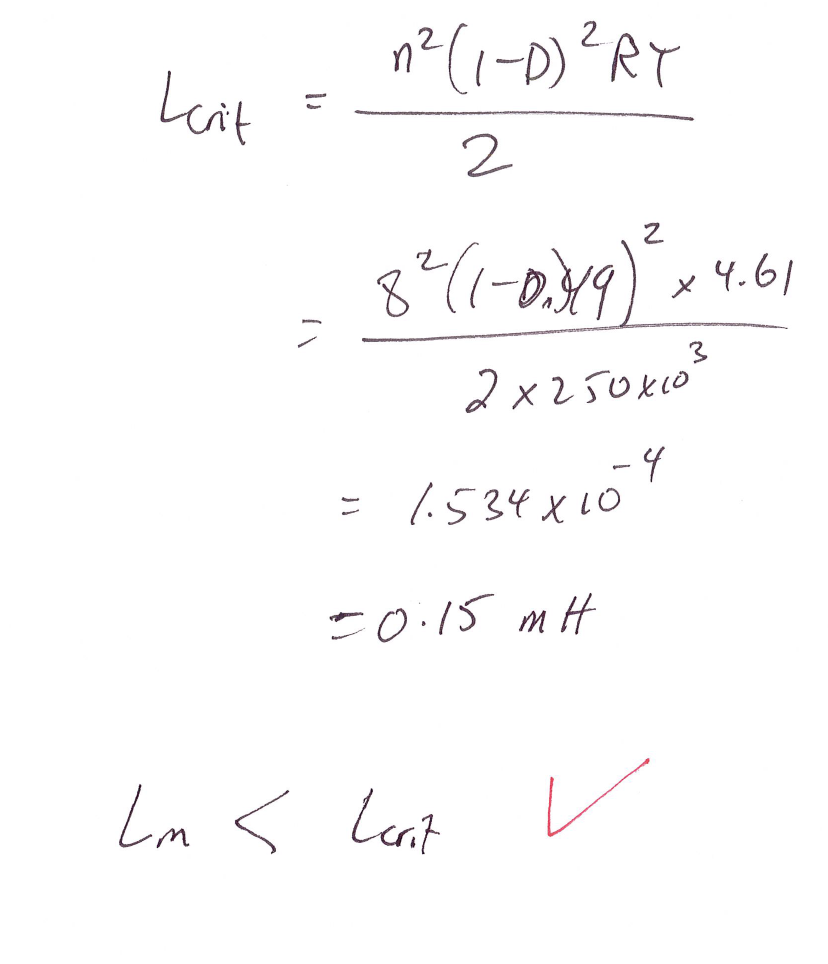 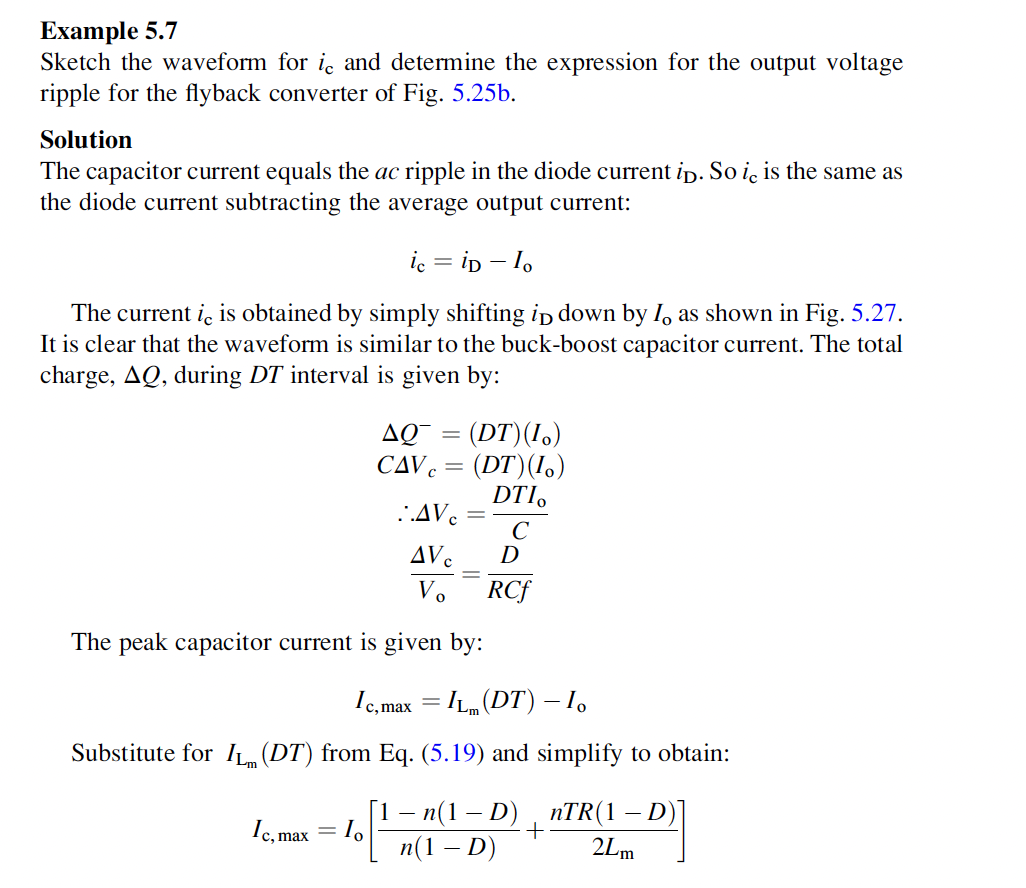 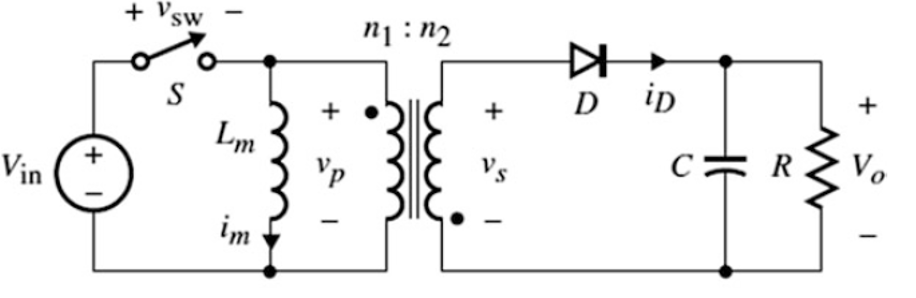 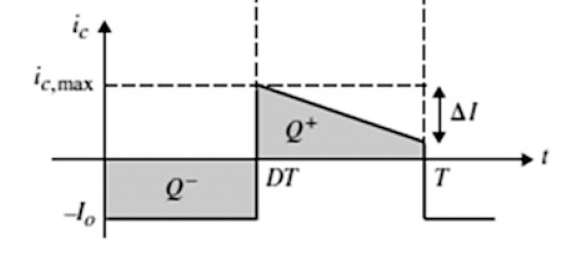